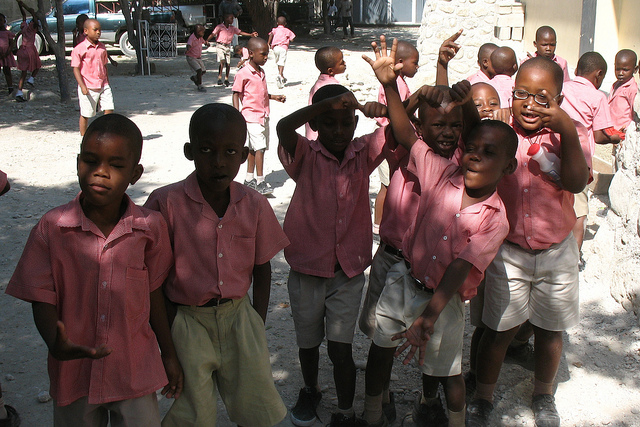 Media & National Development Policy
Dr. Ibrahim Saleh
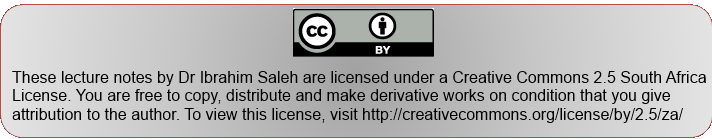 Image by James Emiry
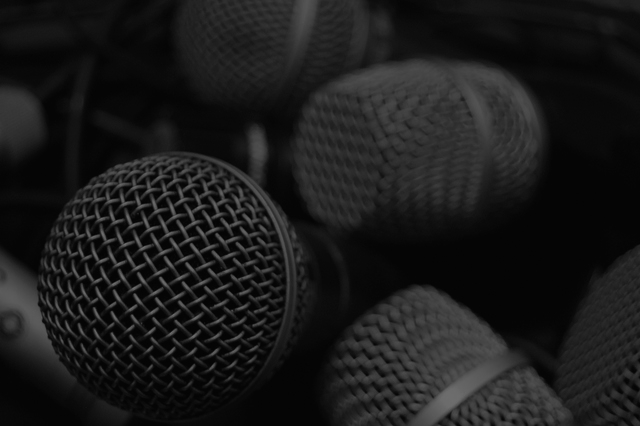 "Knowledge has been at the heart of economic growth and the gradual rise in levels of social well-being since time immemorial. The ability to invent and innovate, that is to create new knowledge and new ideas that are then embodied in products, processes and organizations, has always served to fuel development". 
          				 (David & Foray, 2002)
Image by  Rusty Sheriff
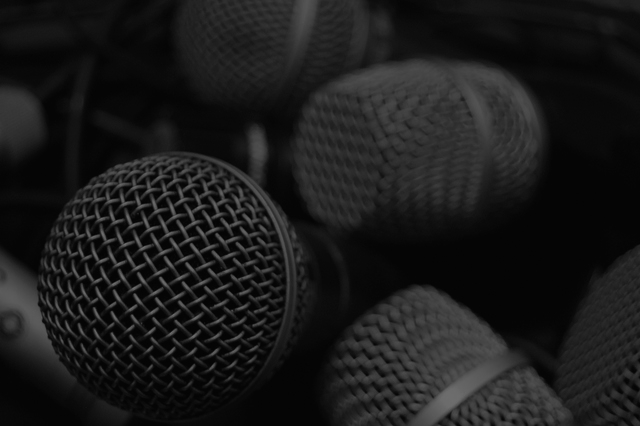 Values at the heart of change
Images sourced from: http://www.humanosphere.org
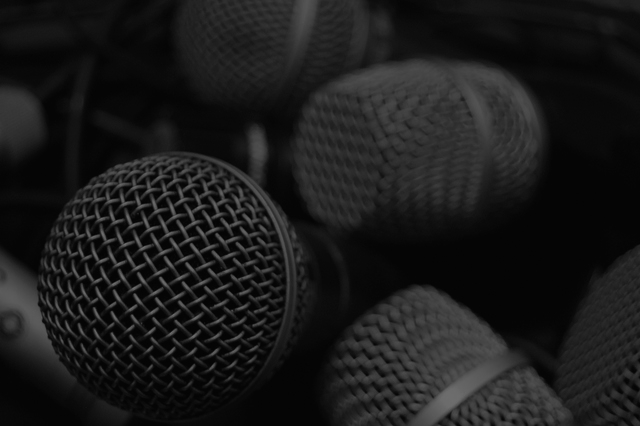 Media and Development
Cultural diversity - plurality in all social spheres of activity.
 
Governance for inclusion and poverty reduction.

Education contributing to well-being and choice.

Dignity, equal and inalienable rights & entitlements.

Participatory media – what does this really mean?
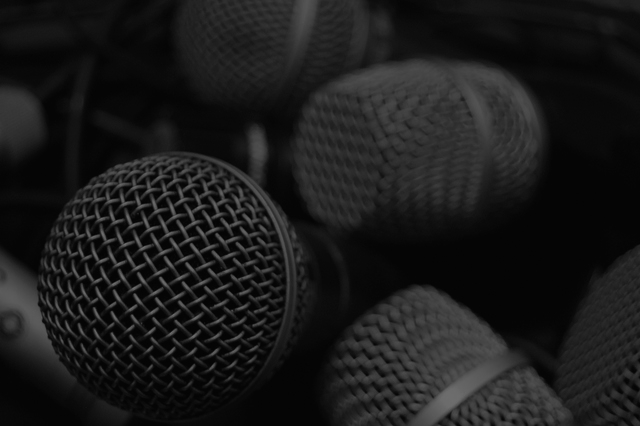 Media and Democratization Models
Media as distribution channels
Media as actors and agents
Agenda setting
Framing
Supportive or critical
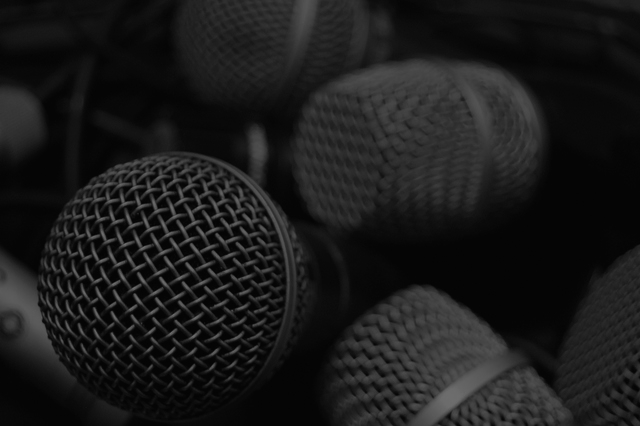 Media as agent of change
What is the role of the media in stimulating national debate and creating a demand for change?

How can media form part of national information strategies? (provide communities with health, livelihoods and education)
  
How should the media in developing countries be strengthened to enable it to play a more effective role?
Participatory Media and Communication
Monitoring Media for Development
Representation by Media
Media research
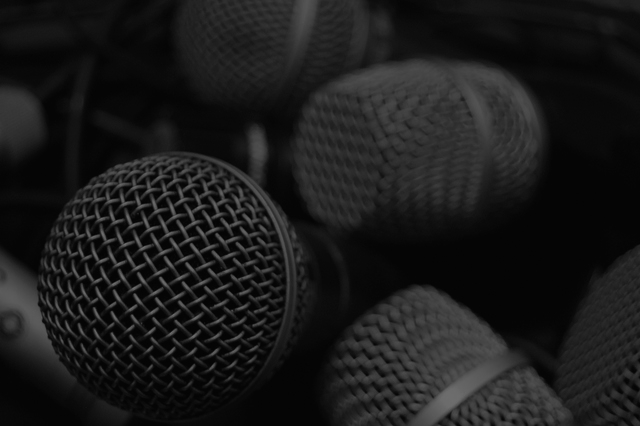 Media &
Professional
Education
Media & 
Governance
Media & Cultural
Diversity
Human Rights, Media and Communication
Access and Literacy
Strategic Media Policies and Action Plans
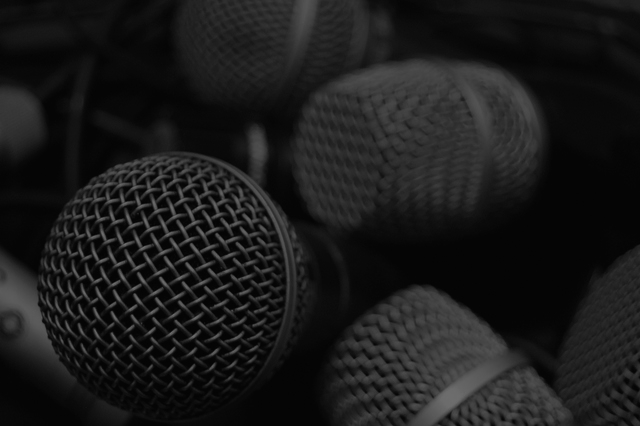 How to Measure Media and development?
Formative research to identify the parameters of viable media interventions
Qualitative research methods to pre-test media and communication materials
Continuous feedback research to monitor the audience reception to media outputs
Audience-based qualitative and quantitative methods to measure reach and impact of media interventions
Mechanisms of Effectiveness
Focus Groups, in-Depth Interviews, 
Statistical Analysis
   
    Intensity of 
      Exposure
    Combinations of Outputs, Multiple  Platforms
    Use of Animation
    Humour
    How Audience
     Relates to
     characters
    Branding
    Predispositions
    Profiling
    Shared,
     Associated
     Attributes
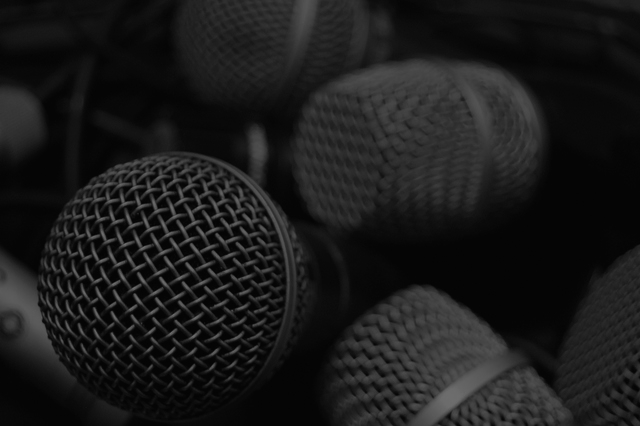 Research and Evaluation Cycle
Impact Evaluation: 
Quantitative Surveys and 
Qualitative Studies
Formative
Pilots 
Pre-Testing
Audience 
Feedback
Primary & 
Secondary Data

    Values,   
      Tastes
    Habits, 
    Rationales
    Context
Epidemiological,
 Behavioural
    Situation, 
     Context
     Analysis
   Media    Consumption
   Ethnography
Focus Groups
Community-Based ‘Rapid Feedback’ 
In-Depth Interviews

    Formats
    Content 
    Scripts
    Characters
    Attributes
    Production Quality
    Branding
    Message Clarity
    Accurate Targeting
    Cultural Suitability
Surveys, Skills Assessment, Pre/Post Tests, Indices
    Knowledge, Attitude,
Practices/Behaviours Baseline
    Barriers, Facilitators Midline
    Refine Objectives Tracking
    Set Priorities Stages of Change
    Identify, Profile Target 
Endline Audiences, Partners,  Participants
  Content Analysis, Pre/Post Tests
  Follow Up Interviews,
  Policy  Analysis
     Journalistic Principles
     Scenario Exercises
     Professional Norms, Standards
Statistical Analysis
     Trends
     Relationships between
       Exposure and Outcomes
Letters, Texts, Follow-Up Studies, Panels, Contests

    Reactions
    Interpretation
    Message 
      Delivery
    Viewing/
      Listening 
      Context  
     Characters,
       Presenters
     Story Lines
    Update / 
       Reformat
     Extension
     New Developments
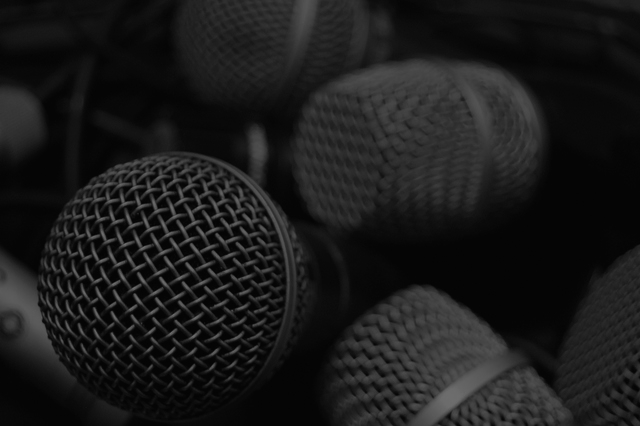 What’s our No. 1 Problem?
Aids?
Digital divide?
Corruption?
Women/child abuse?
War and strife?
Fundamentalism? 
Despotism?
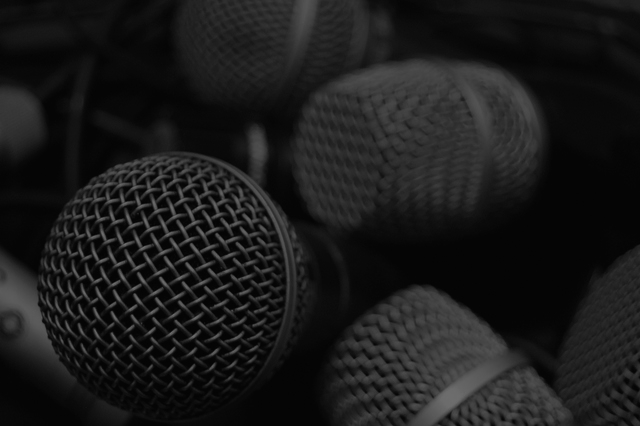 However, it all depends how we look at it but in any problem, we need value-driven journalism work in order to tackle it.
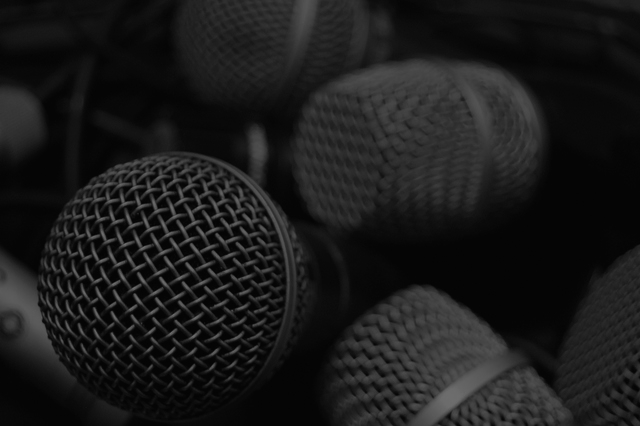 Poverty
Form of deprivation
Deprivation of what?
From whose perspective?
These influence measurement approaches
Common definitions are:
Inability to meet basic necessities of life – money-metric measures;
Failure of some capabilities -lack of opportunities  and choices to lead a dignified life – "capabilities" & "functioning" approach
Inability to participate in one’s community: Social exclusion
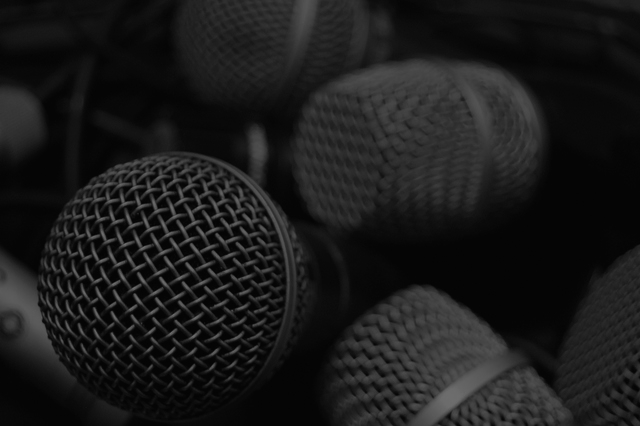 Transient poverty
Poverty is dynamic - nature & characteristics change over time
Movements – poverty resulting from shocks such droughts, floods, pests infestation of crops, etc.
Understanding factors contributing to Poverty
Helps develop interventions linked specific risks
 Lack of data poses a challenge
Measuring impacts of shocks on livelihoods using participatory approaches
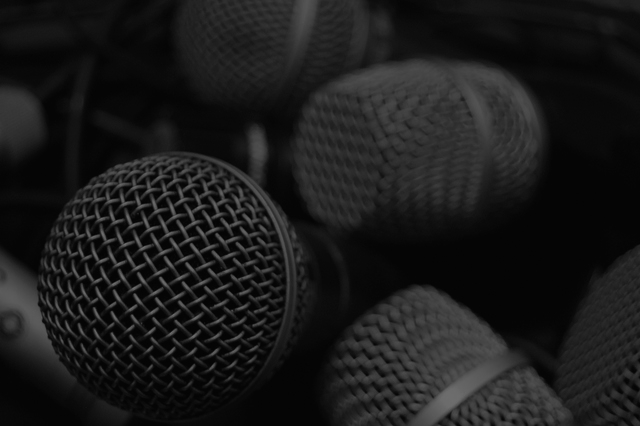 South Africa
Human Development Report focuses on provision of public services: introduces service deprivation index (SDI)
Indicators-housing type, energy type (for cooking, heating & lighting), water, sanitation & refuse removal.
SDI measures the distribution of progress in reducing deprivation in basic services
Limitation
 shaped around commodity evaluation
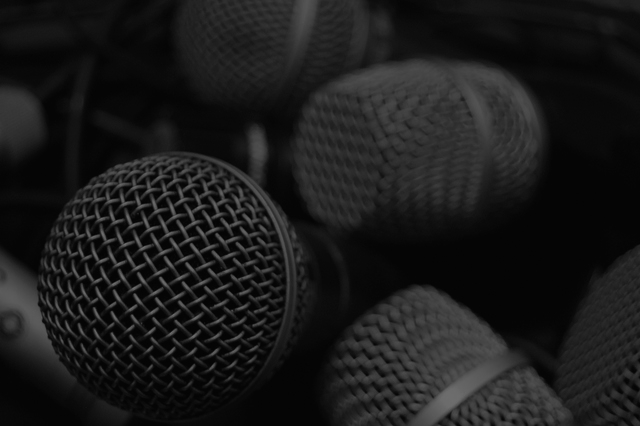 Social Exclusion
Intended to capture structural features of poverty. 
Inability to participate in ones community
Exclusion from political, cultural & economic processes
Human poverty-location specific
		Nature of deprivation vary with social & 	economic conditions
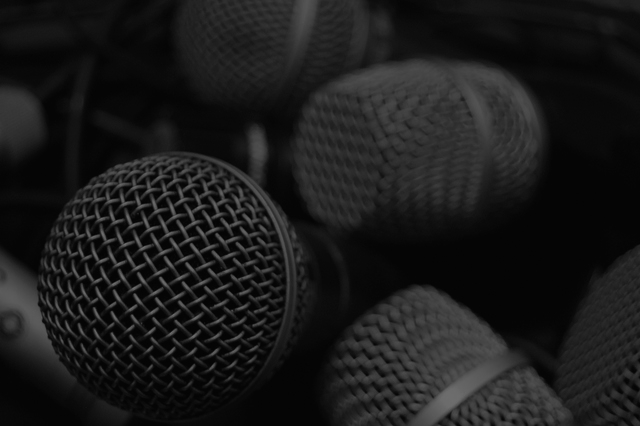 Key Questions:
Why Poverty is Public Enemy no. 1
The journalism of poverty
The poverty of journalism
What’s to be done?
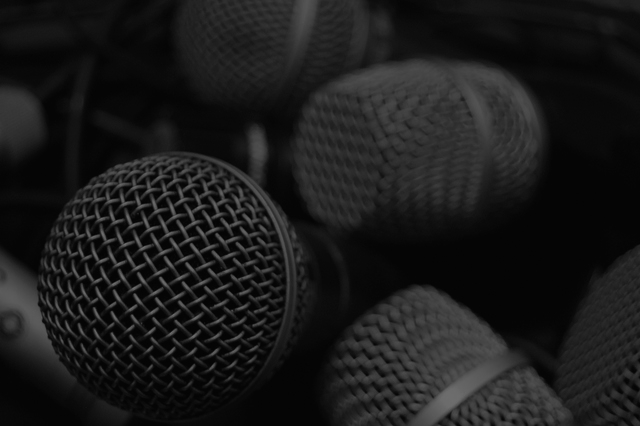 whose problem it is
the poor?
 government?
 civil society?
 business?
 individuals?
 media?
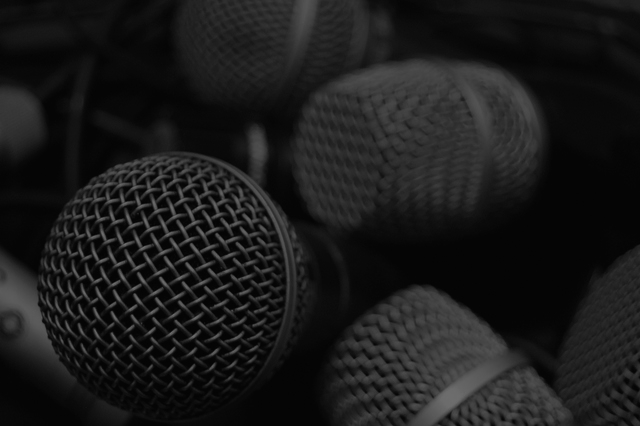 Poverty reflects deep structural problems within societies. Media isn’t a solution, but perhaps the way it is practiced is a part of the problem? 
Let’s be realistic: the media can’t end poverty. But if we in journalism don’t cover it intelligently (with attachment and outrage) the media will be an obstacle in poverty alleviation.
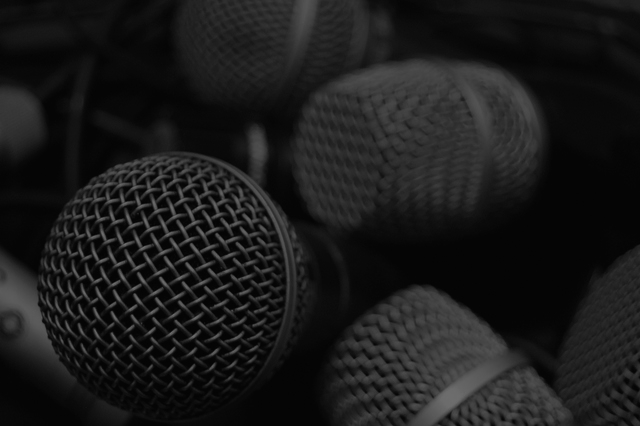 Media Challenges to report poverty
Hard to link the different aspects: In SA, the one-dimensional focus is more common than the multidimensional one. The reporting on one angle, more-or-less in isolation of others, are in land and housing/homeless stories (Burger, 2007).  
Poverty is often hidden under other frames – crime, gender, Aids, strikes, unemployment. But poverty coverage often hides aspects like gender, and power.  The challenge is to cover a condition with many causes
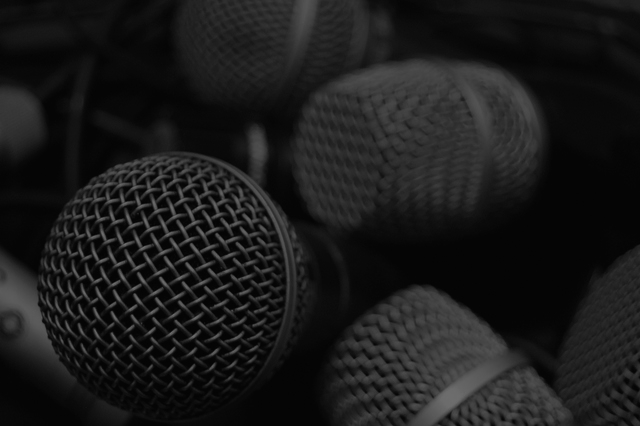 Journalism of poverty: Charity angle
Dichotomy: 
Stories of people who are poor
Stories of "poverty" (often policy promises)

Reports of manifestations of poverty, do not ID these "exhibits" as constituting "poverty".
Yet, linkage is necessary to grasp poverty as a generalised condition with inter-dependent and mutually reinforcing dimensions.
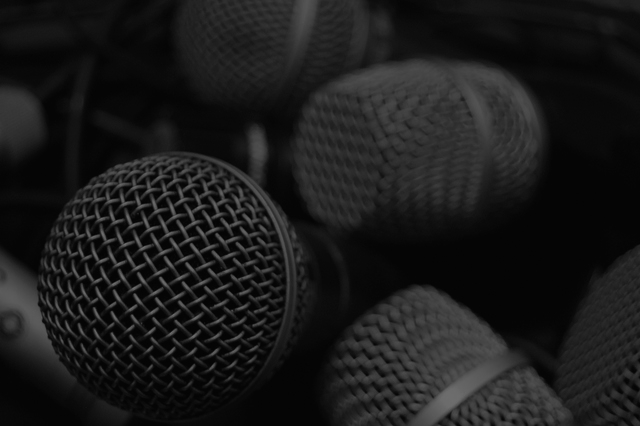 Journalism of poverty: political spectacle
Examples
 President promises relief
 Opposition accuses President of neglect.
 Little independent follow-up.

Glorification of the correspondent
 Sympathy is created with the journalist, not poor people
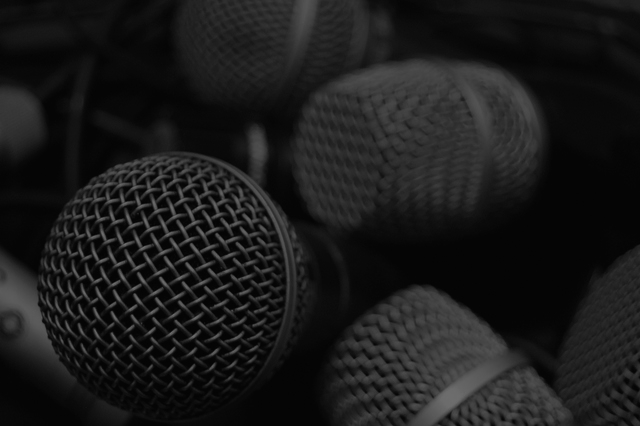 Who should address poverty?
Solving poverty seldom painted as some-thing where all stakeholders play a part:
 - poor people (they are not "objects" to be pitied and uplifted through pure charity),
- government  (elected bodies supposed to deal with it),
- civil society (NGO's, scholars, students, churches, etc.),
- employers/business/educational institutions,
- individuals.
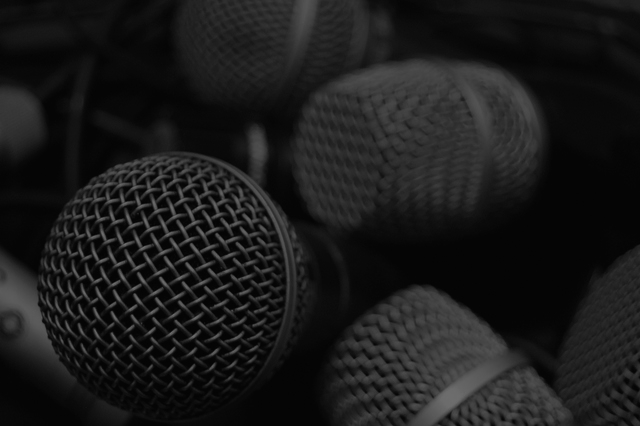 References
Burger, D. (ed). 2007. South African Year Book 2006/2007. Pretoria: Government Communication and Information System. http://www.gcis.gov.za/content/resource-centre/sa-info/yearbook/2006-07

David, P.A. & Foray, D. 2002. An introduction to the economy of the knowledge society. International Social Science Journal. 54(171):9-23. http://onlinelibrary.wiley.com/doi/10.1111/issj.2002.54.issue-171/issuetoc